Planning for Privacy and Security in Big DataBD Spokes Northeast PlanningAwards IIS-1636764 and IIS-1636785
Adam Smith, Penn State
Rebecca Wright, Rutgers
Security and Privacy in Big Data
Privacy and security are critical for realizing Big Data’s promise to advance society. 
If data is used without regard to privacy of individuals or protection of the data, then individuals may be hurt.  
If data’s authenticity is not guaranteed, or if data is not permitted to be used at all due to privacy and security concerns, then the data’s value is not realized.
2
Security and Privacy in Big Data
Security and privacy play a critical role cutting across NE BD Hub topics in areas such as health, energy, and smart cities. They are also grand challenges themselves.
This project seeks to bring people together to identify important new directions, build community, and catalyze collaboration.
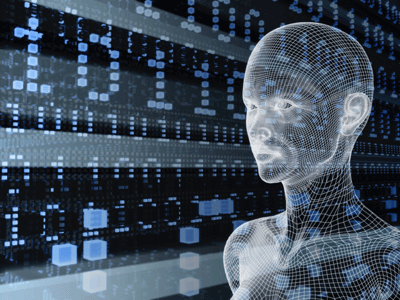 3
Main activities: Two workshops
“NE BD Hub Workshop on Privacy and Security for Big Data”
April 24-25, 2017
Website at http://dimacs.rutgers.edu/Workshops/BigDataHub/
“Overcoming Privacy-related Barriers to Sharing Data”
Fall 2017

Both 
Bridging academy, industrial and government
Aiming to formulate challenges and potential projects at national and regional levels
Hosted at DIMACS on Rutgers’ campus
4
NE BD Hub Workshop on Privacy and Security for Big Data
Broad workshop on 
Security of data infrastructure
Privacy (and control) concerns for collection, processing and sharing of data
Thematic structure: Area-specific concerns related to spokes of NE BD Hub
Planning ongoing
Organizers
Rebecca Wright, Adam Smith, René Baston
Sean Smith, Dartmouth
Moti Yung, Snapchat
Joseph Lorenzo Hall, Center for Democracy and Technology
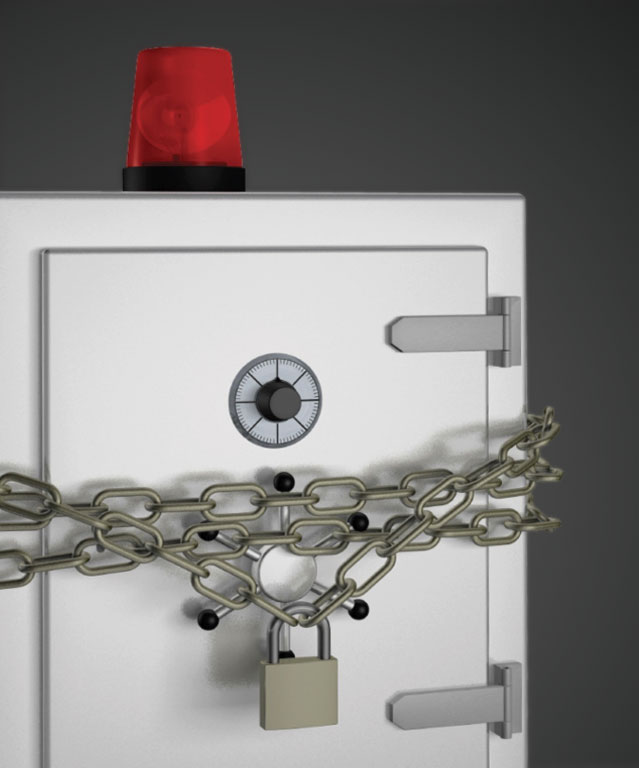 5
Overcoming Privacy-related Barriers to Sharing Data
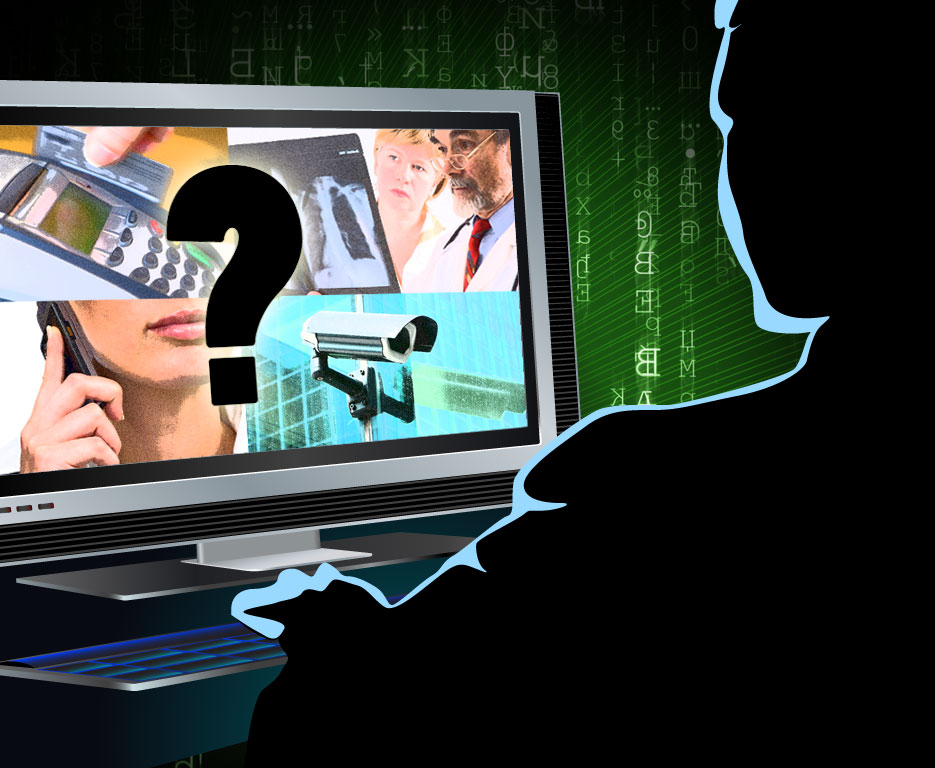 Focused workshop on how privacy concerns affect sharing of sensitive personal data
Five themes
Privacy-preserving data analysis and de-anonymization
Government systems and policies
Cryptographic tools for sharing and processing data
Transparency, fairness and related ethical challenges
Legal perspectives
Organizers
Adam Smith, Rebecca Wright, René Baston
John Abowd, Cornell / US Census Bureau
Tal Rabin, IBM
Salil Vadhan, Harvard
6